Katritsis DG, Josephson ME
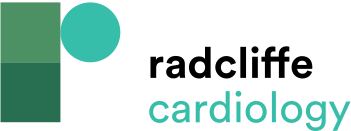 Table 3: Novel Proposed Classification of Atrioventricular Nodal Reentrant Tachycardia Types
Citation: Arrhythmia & Electrophysiology Review 2016;5(2):130–5
https://doi.org/10.15420/aer.2016.18.2
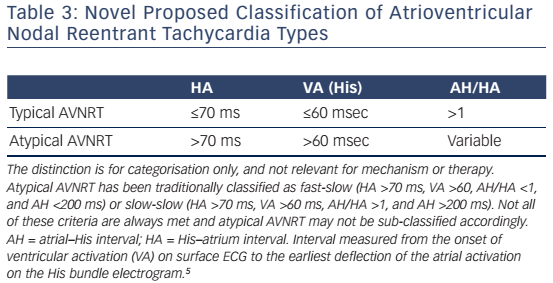